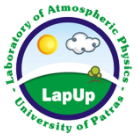 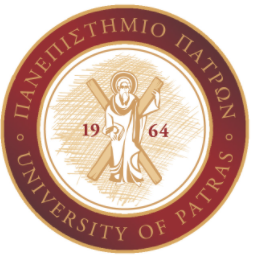 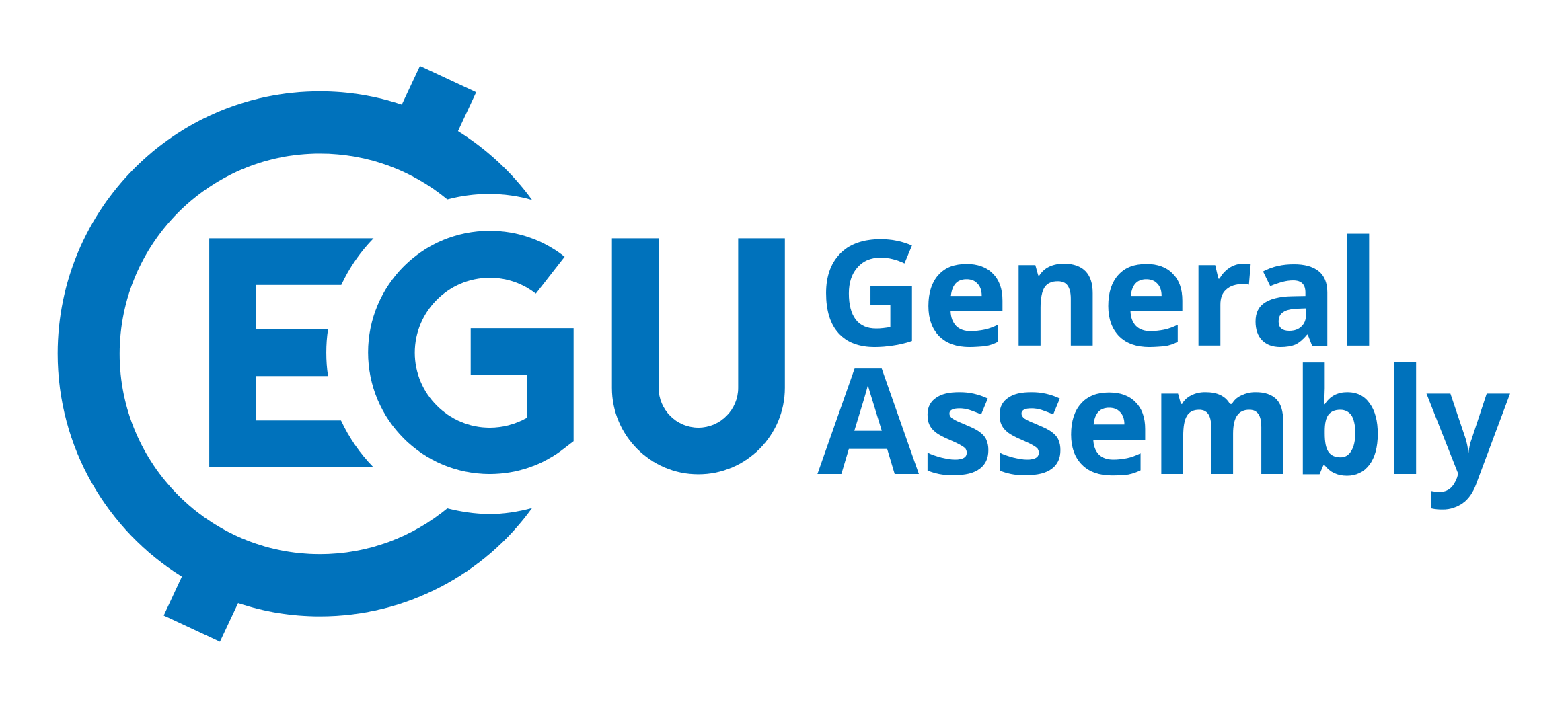 General Assembly of the European Geosciences Union (EGU), April 23-29, 2023, Vienna, Austria
A comparison of two approaches of dust deposition for Parabolic Trough Collector Mirrors
Athanasios Voukelatos1*, Aggeliki Anastasiou1, Johannes Christoph Sattler2, Spiros Alexopoulos2, Siddharth Dutta3, Ioannis Kioutsioukis1
Introduction
Methodology
Model 1
Parabolic Through Collector (PTC) systems utilize solar radiation to generate power. In order to achieve their high performance, they are frequently deployed in arid regions where solar resources are abundant. In these regions, dust particles are prevalent, affecting the performance of PTC systems by reducing their reflectivity. Therefore, accurate and precise forecasting of cases of soiling is critical for optimal PTC utilization. This study presents a soiling forecasting tool (SFT) developed by the University of Patras in order to predict the deposition of dust on PTC mirrors. In addition, this poster compares the model's two distinct approaches as a consequence of different atmospheric input data.
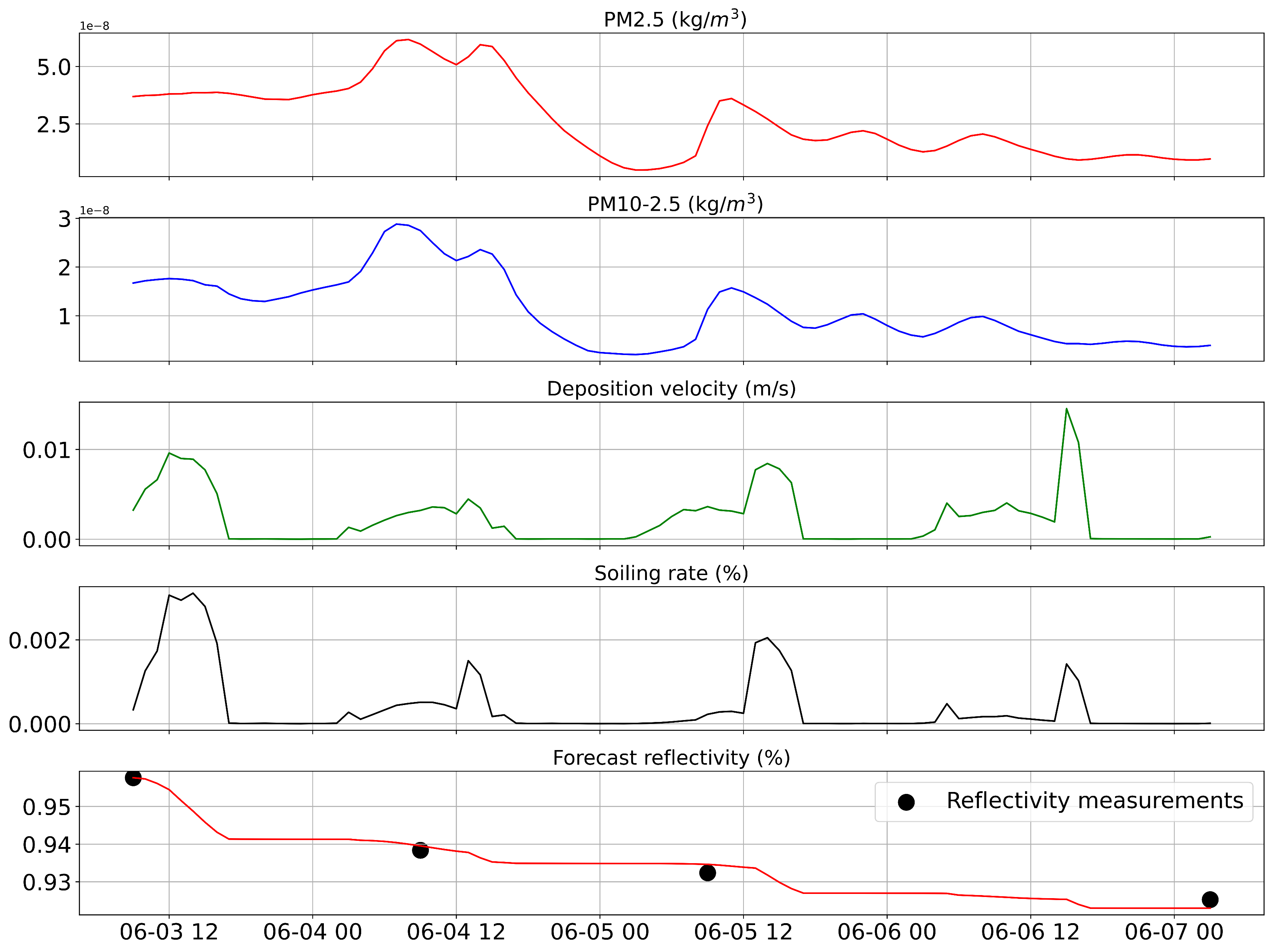 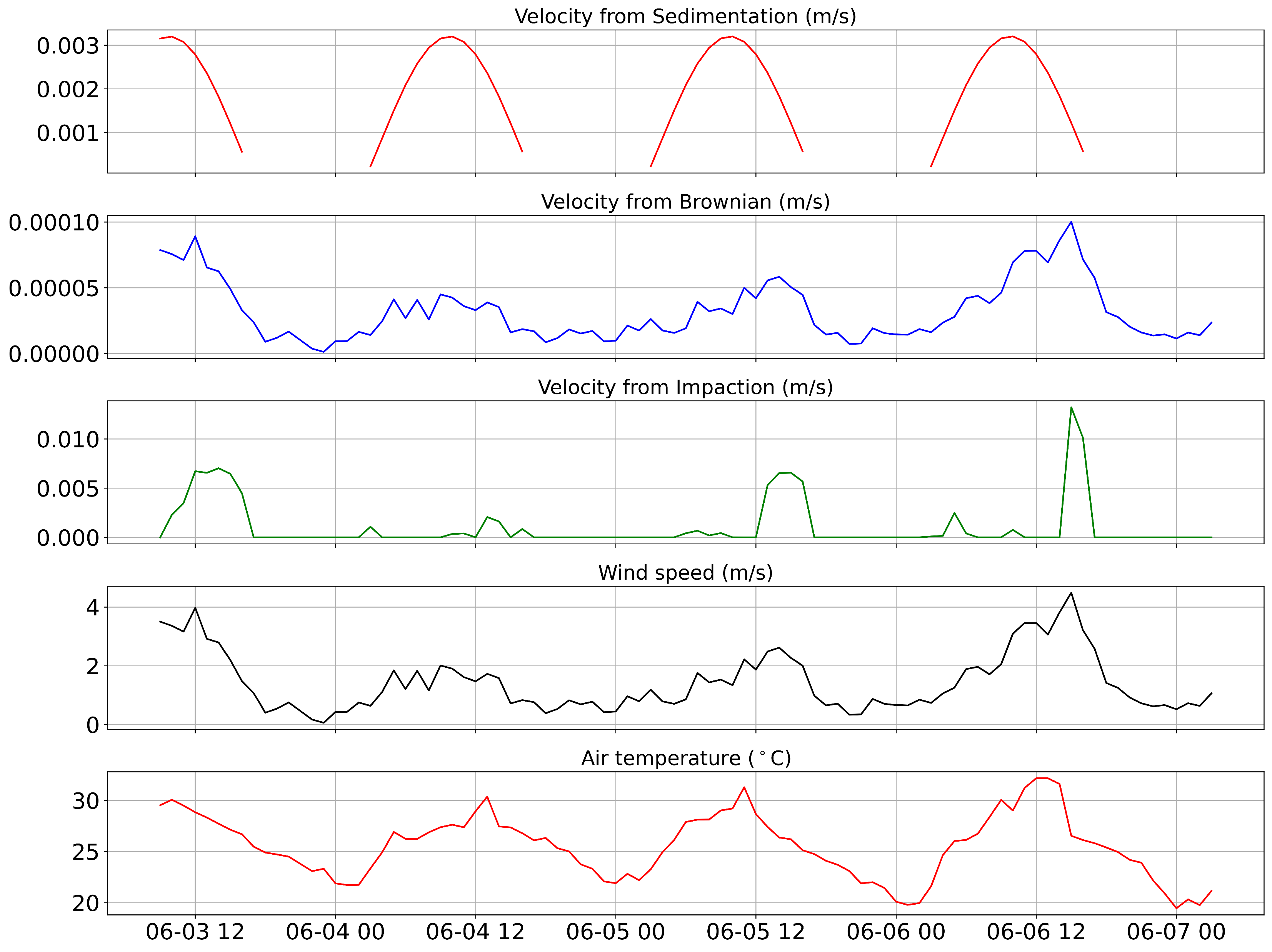 Model 2
Both models accurately captured the phasing and magnitude of reflectivity.

Sedimentation had the highest influence, while Brownian motion had the least among the soiling mechanisms.

The wider distribution of aerosols included in Model 2 and the corresponding deposition velocity of the coarse particles resulted in higher values for sedimentation and Brownian motion, while impaction had the same range between the two models since the wind is the dominant factor in this mechanism. Therefore, the coarser particles resulted in an increased influence of sedimentation and Brownian motion over
1.	Meteorological data
The meteorological data used in the model's training were taken from a weather station at the company KEAN Soft Drinks Ltd. in Limassol, Cyprus (PTC location).

2.	Atmospheric data
The particle concentrations were obtained from Copernicus global atmospheric forecasts. Two variants of the model were used. The Model 1 uses PM2.5 and PM10 (kg/m3). The Model 2 uses a wider distribution of aerosols. Specifically, dust aerosol mixing ratios in the bins 0.03-0.55 μm, 0.55-0.9 μm and 0.9-20 μm were utilized.

3.	Reflectivity measurements 
The validation measurement campaign was conducted from June 3rd to June 7th, 2019. Reflectivity records obtained from the previous project EDITOR [1] were compared with the reflectivity predictions from both models to confirm the effectiveness of the SFT.
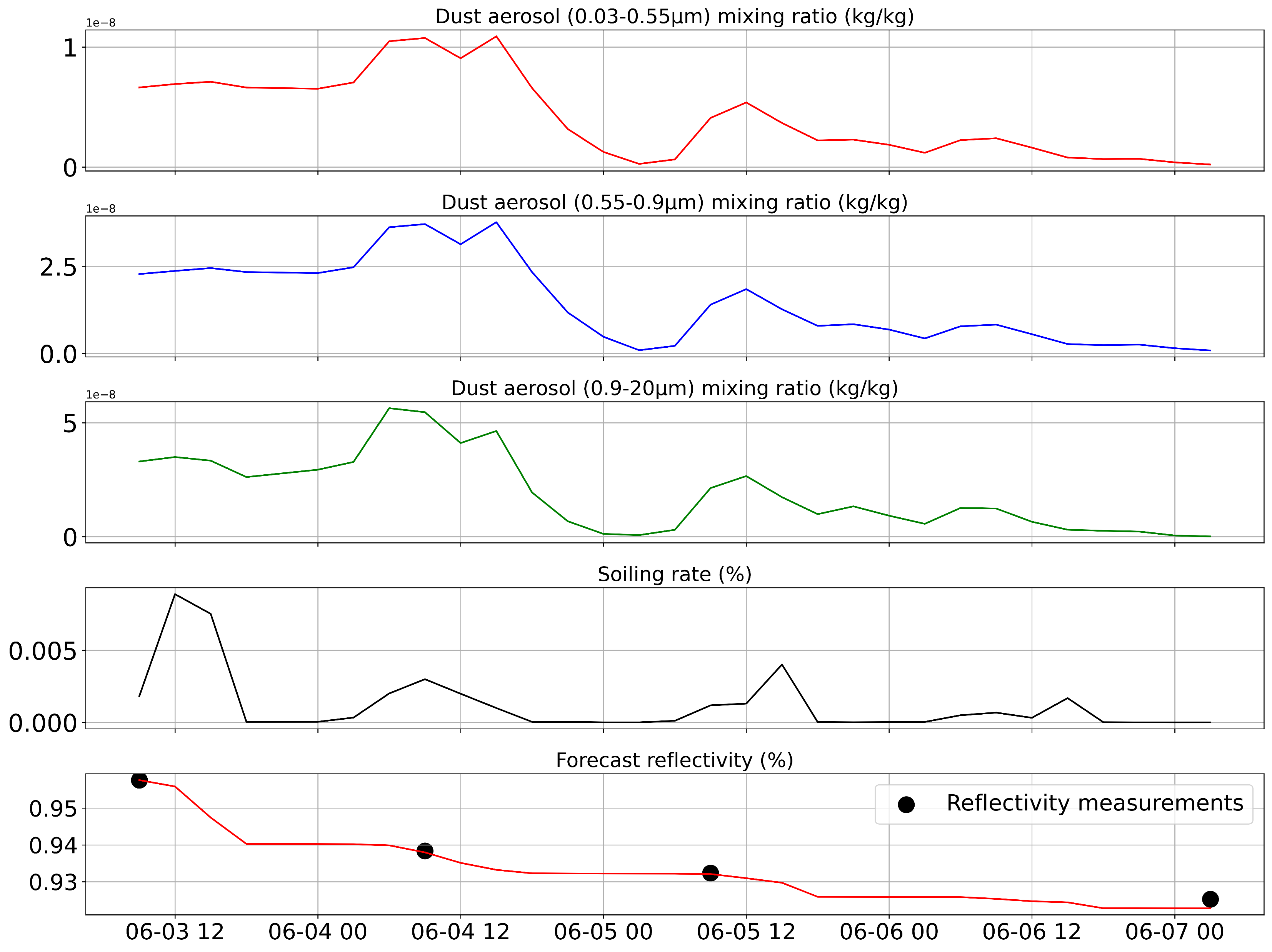 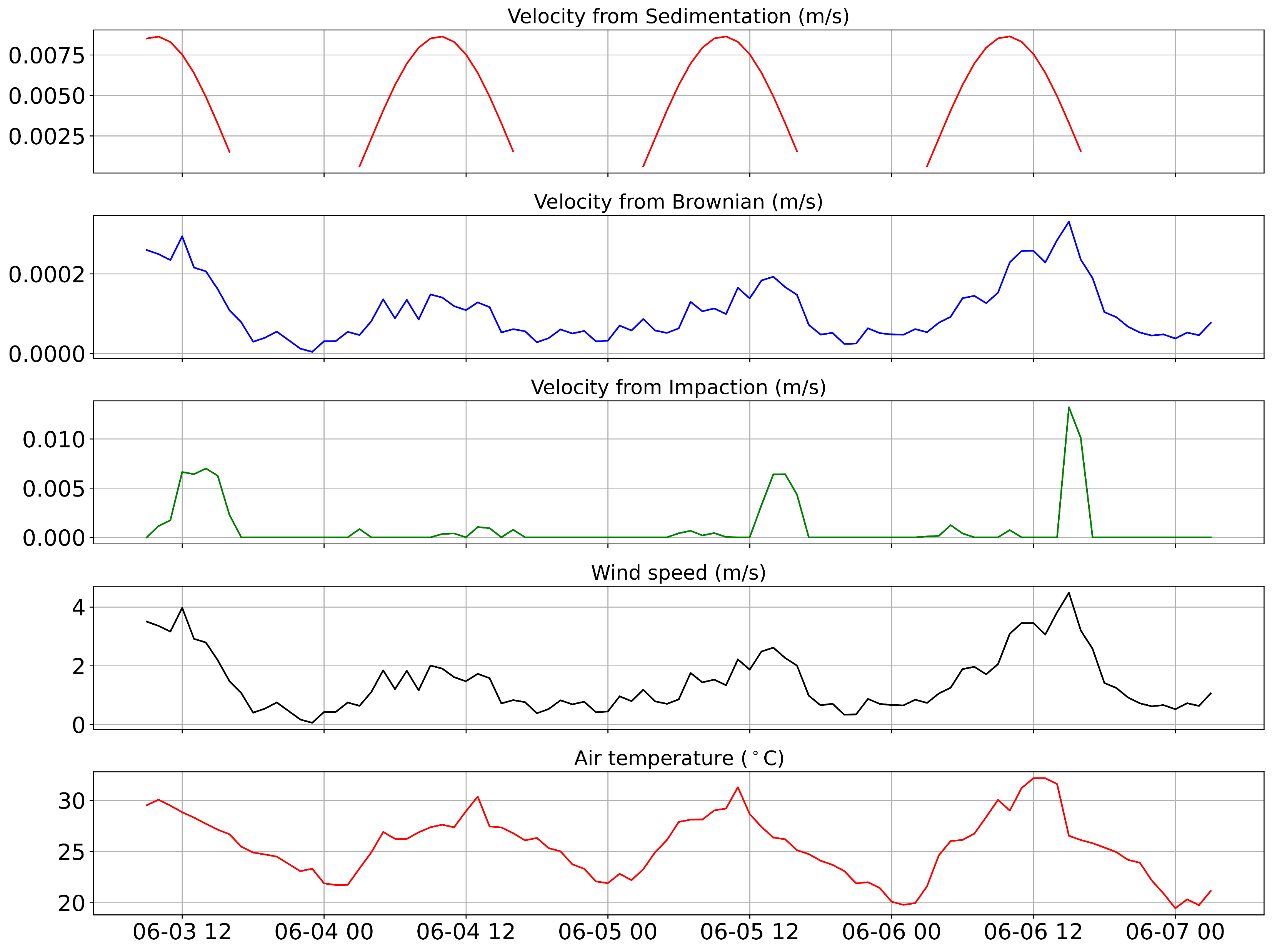 impaction in Model 2.
In general, Model 2 is more efficient than Model 1 over data covering a wider range of atmospheric conditions (not shown). However, the process of calibrating the SFT with data covering various meteorological and atmospheric conditions is still ongoing.
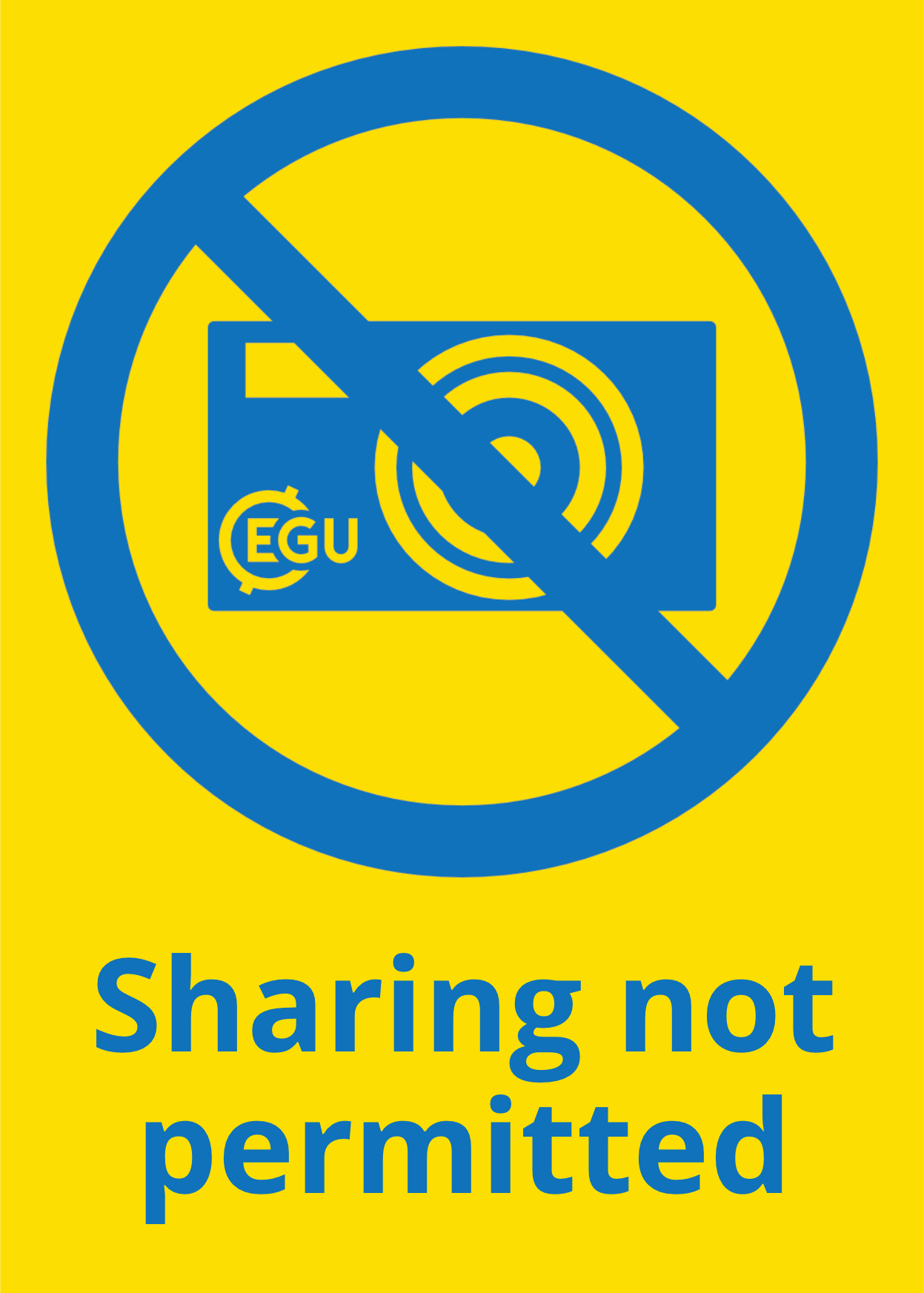